PROTOS FINCA EL GRAJO VIEJO
   ПРОТОС ФИНКА ЭЛЬ ГРАХО ВЬЕХО
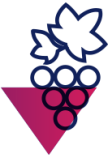 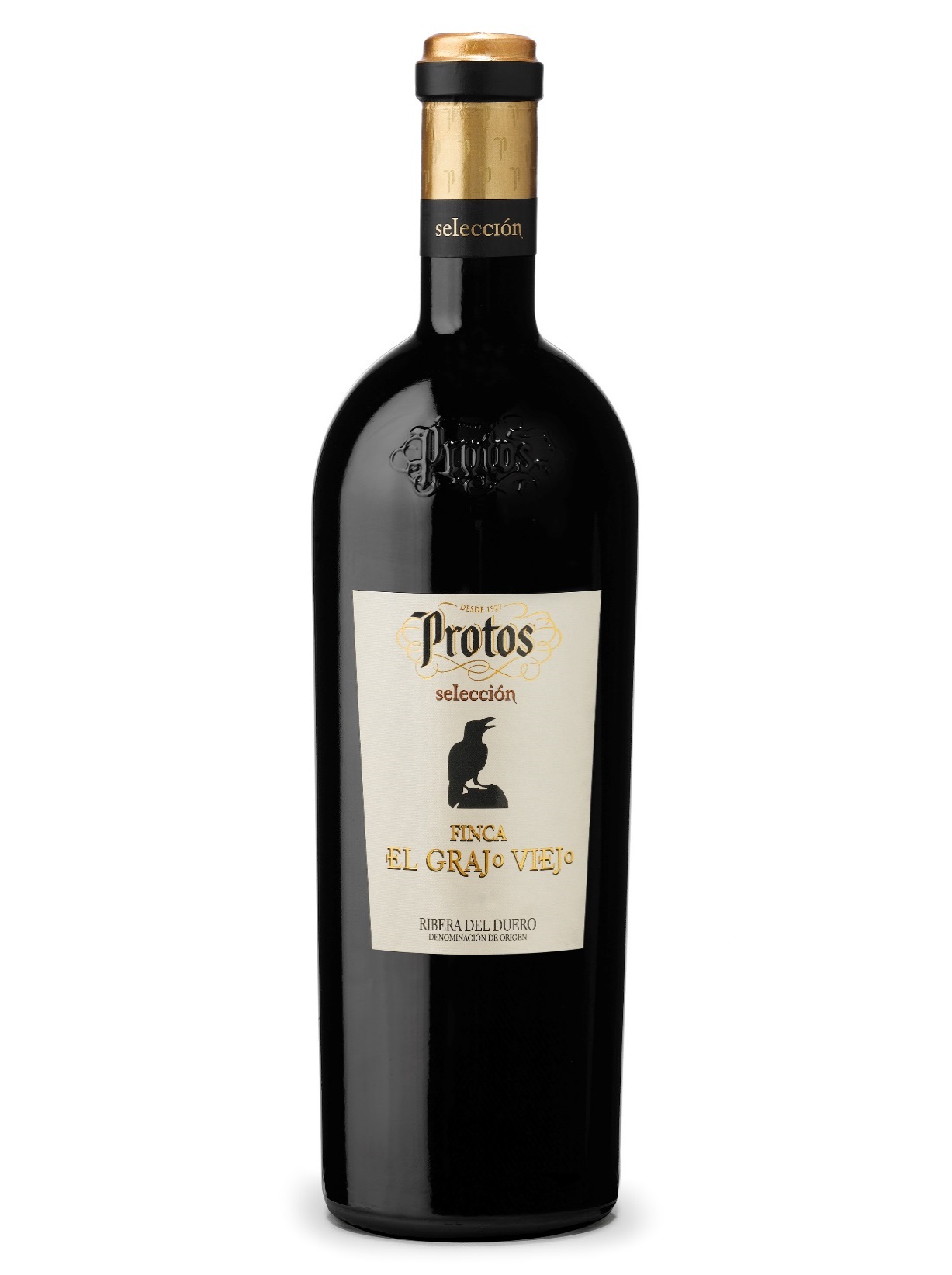 Вино красное сухое
Зона производства: Испания, Рибера-дель-Дуэро,  DO 
Сорт винограда: 100% Тинта дель Паис (Темпранильо)
Средний возраст лоз: 70 лет
Способ сбора урожая: ручной
Содержание алкоголя: 15%
Винодельческое хозяйство Бодегас Протос расположено в окрестностях Вальядолида, в городке Пеньяфьель, в известнейшем виноградарско-винодельческом регионе Рибера-дель-Дуэро. Компания "Bodegas Protos" (по-гречески "Рrotos" означает "первый") образовалась из передового кооператива, который был основан в 1927 году и был первым в Рибере. 
Сегодня хозяйству принадлежит около 1400 га виноградников, на которых, в основном, выращивается сорт Темпранильо. Старое и новое здание винодельни соединены между собой системой подвалов. Уже пять веков эти подземные ходы используют для хранения вин. Проект новой винодельни разработал британский архитектор Ричард Роджер.
С 2009 года вино Protos Finca el Grajo Viejo производится из урожая с уникального виноградника «Финка эль Грахо Вьехо», на котором произрастают старые 70-летние лозы Темпранильо. По традиции это вино производится только в исключительные годы.
Терруар:
Виноградники произрастают на очень скупой каменистой почве с присутствием известняка, что обеспечивает хороший дренаж. Виноград для производства вина собирается с отдельного виноградника со старыми лозами возрастом более 70 лет. Урожайность - 2500 кг/га.
Винификация и выдержка вина:
Виноград бережно собирается и доставляется на винодельню. Длительная (3-4 недели) предферментационная мацерация и алкогольная ферментация проходят в бочках из французского дуба объемом 500 л при контролируемой температуре 26-28º C. Далее проводится малолактическая ферментация в новых французских бочках. 
Вино выдерживается 18 месяцев в новых французских бочках, а затем 12 месяцев в бутылке.
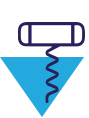 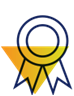 Оценки и рейтинги: 
Robert Parker’15 – 90 баллов.
Органолептические характеристики:
Цвет: вишнёвый с гранатовым отблеском. 
Аромат: выразительный и сложный: угадываются нотки чернослива, сливы, граната, какао, табака, кофе, тостов и бальзамические нюансы. 
Вкус: насыщенный, богатый, округлые шелковистые танины, с продолжительным элегантным послевкусием.
Гастрономические рекомендации:
Прекрасно сочетается с телячьи щечки; хамон, тушеная фасоль со свининой. Желательно декантировать или открыть бутылку за 15 мин. Температура подачи: 18º C.
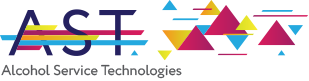 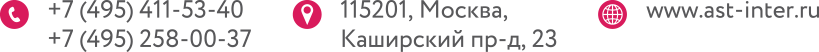